Кяхтинский район
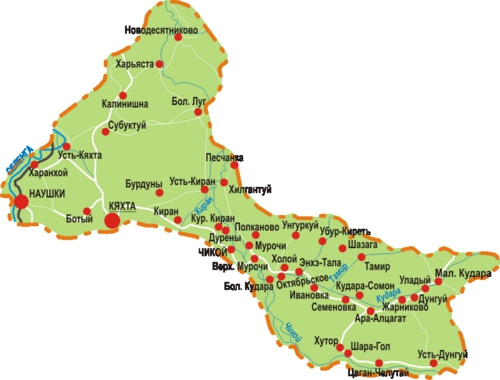 Бюджет для граждан по решению сессии Совета депутатов МО "Кяхтинский район" от 29.12.2021 № 3-43 С
Бюджетная система Кяхтинского района
Районный бюджет
Бюджет городских и сельских поселений:
СП Алтайское 
СП Большекударинское  
СП Большелугское 
СП Кударинское
СП Зарянское  
СП Малокударинское 
СП Мурочинское 
СП Первомайское  
СП Субуктуйское 
СП Тамирское 
СП Усть-Киранское
СП Усть-Кяхтинское 
СП Хоронхойское 
СП Чикойское  
СП Шарагольское 
ГП Наушкинское
ГП Город Кяхта
Проект бюджета составляется и утверждается на очередной финансовый год и на плановый период,  основывается на:
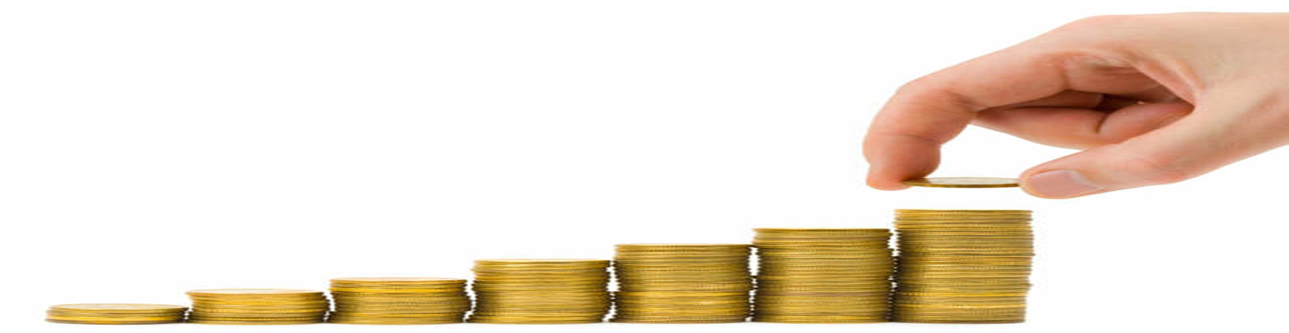 Основные характеристики бюджета МО "Кяхтинский район" , тыс. руб.
2022
2023
2024
Доходы
1 227 251,0
1 126 683,2
1 119 603,2
Расходы
1 226 576,0
1 126 683,2
1 119 603,2
Профицит
675,0
0,0
0,0
Доходы бюджета – безвозмездные и безвозвратные поступления денежных средств в бюджет, за исключением средств являющихся источниками финансирования дефицита бюджета.
Доходы МО "Кяхтинский район" на 2022 год и на плановый период 2023 и 2024 годов
Тыс. рублей
Структура налоговых и неналоговых доходов бюджета МО "Кяхтинский район" на 2022 год
Межбюджетные трансферты – помощь, передаваемая бюджету другого уровня.
Дотации - предоставляются без целевого назначения (в качестве финансовой помощи).
Субсидии - предоставляются на определенные цели на условиях софинансирования (долевого финансирования) расходов.
Субвенции - предоставляются на определенные цели.
Иные межбюджетные трансферты - предоставляются в случаях и порядке, предусмотренных законами и принимаемыми в соответствии с ними иными нормативными правовыми актами органов государственной власти.
Безвозмездные поступления МО "Кяхтинский район"  на 2022 год
Распределение расходов по основным функциям.
Расходы бюджета – выплачиваемые из бюджета денежные средства, за исключением средств, являющихся источниками финансирования дефицита бюджета.
Расходы формируются по разделам:
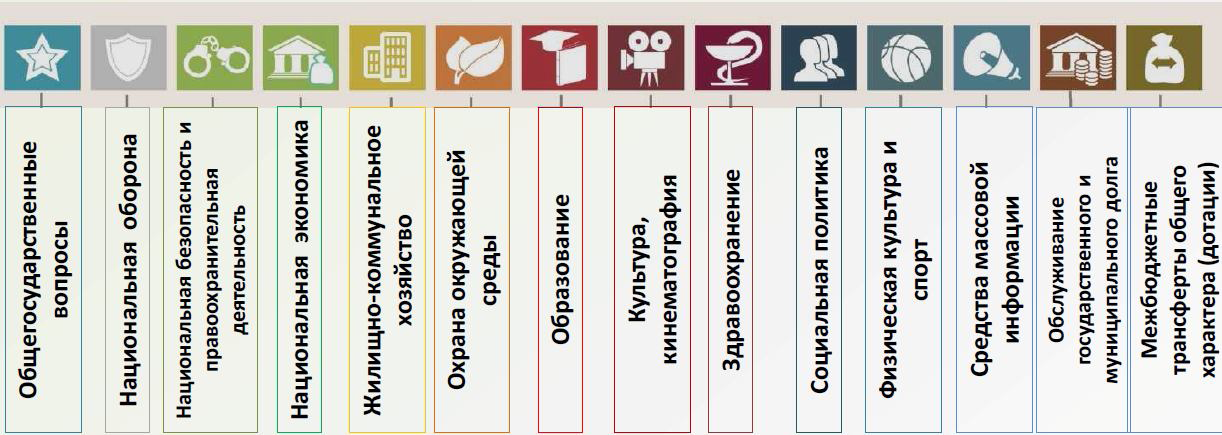 Каждый из разделов классификации имеет перечень подразделов, которые отражают основные направления реализации соответствующей функции.
Полный перечень разделов и подразделов классификации расходов бюджетов приведен в статье 21 Бюджетного кодекса Российской Федерации.
Расходы бюджета МО "Кяхтинский район"  на 2022 год по разделам, тыс.руб.:
Муниципальные программы, действующие в МО "Кяхтинский район" на 2022 год
Межбюджетные трансферты бюджетам поселений на 2022 год  (тыс. рублей)
Межбюджетные трансферты бюджетам поселений на 2021 год  (тыс. рублей)
Контактная информация

«Бюджет для граждан» подготовлен финансовым управлением Кяхтинского района

671840, Республика Бурятия, г. Кяхта, ул. Ленина, дом 33, 
адрес электронной почты: kyahtafin@mail.ru; тел 91-8-12;


График работы финансового управления Кяхтинского района: с понедельника по пятницу с 8.00 до 17.00 суббота воскресенье – выходные дни.
Спасибо за 
Внимание!